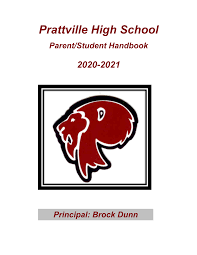 God’s Student Handbook
Paul’s Epistle to the Ephesians
God’s Handbook
Value your education, but even more so your spiritual education (4:11-15, 28).
God’s Handbook
No matter how much pressure is applied, don’t do the bad things others are doing (4:17-24; 5:11-12).
God’s Handbook
Respect your superiors (teachers, administrators, coaches, directors) and do what they tell you, even when they’re not around (6:5-8).
God’s Handbook
Don’t lie—to yourself, to your classmates, or to your superiors (4:25).
God’s Handbook
Don’t take anything that doesn’t belong to you (4:28).
God’s Handbook
If you get mad, don’t stay mad (4:26-27).
God’s Handbook
Don’t use foul language (4:29; 5:4), no matter how cool you and others may think it sounds.
God’s Handbook
Treat other students the way you want to be treated (4:31-32).
God’s Handbook
Resist and overcome the temptation to have sex before marriage (5:3-5).
God’s Handbook
Resist and overcome the temptation to drink alcohol (5:15-18, 6:11-13).